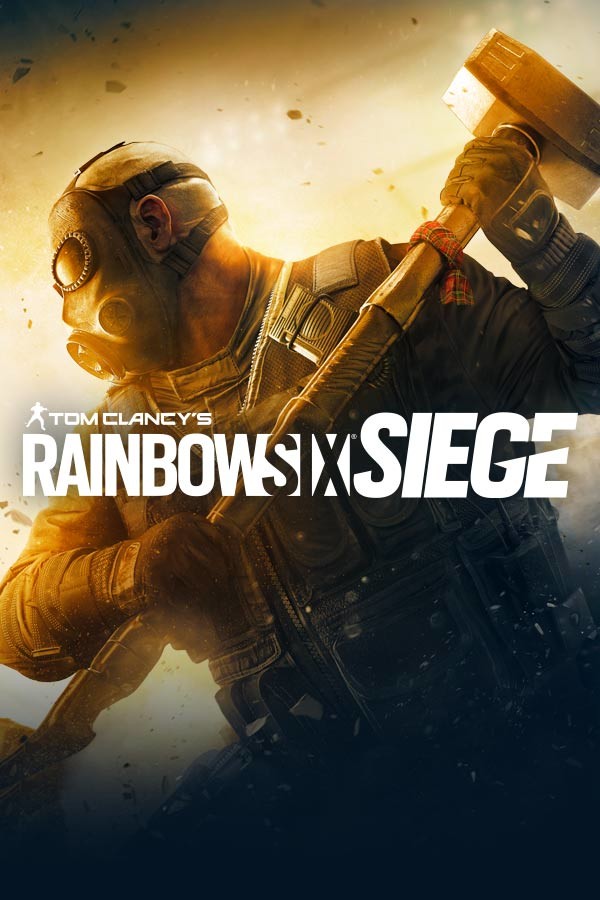 Rainbow six siege
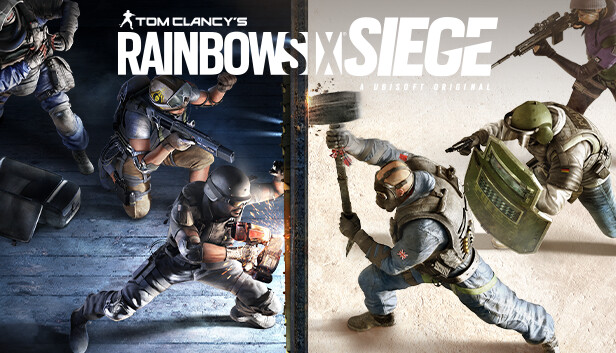 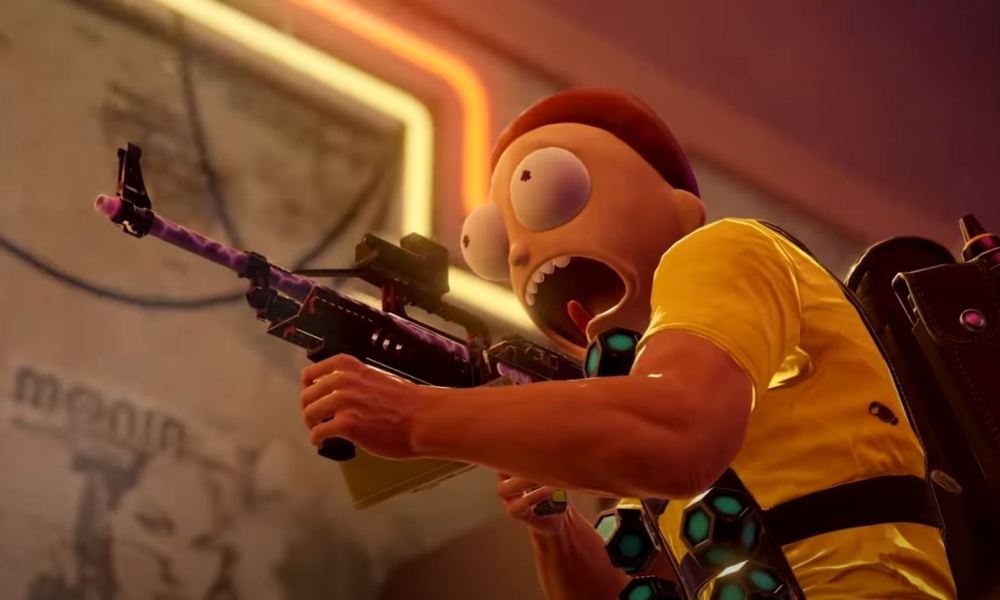 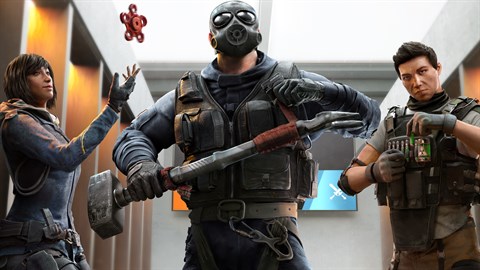